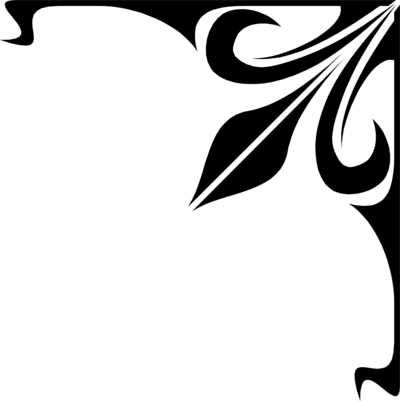 ANTIPASTI

BRUCHETTA;				Toasted ciabatta topped with marinated tomatoes  & parmesan shavings			     6.50
FUNGHI E GORG;			Flat mushroom topped with crispy bacon, sliced tomato, gorgonzola & spinach on a      6.75
						bed of rocket with balsamic reduction 
AVOCADO PRAWNS;		Avocado filled with baby prawns & Marie rose sauce							     7.95
HALLOUMI; 				Halloumi wrapped in parma ham baked in oven and served with spicy tomato relish	     7.95     
PECHE MISTA;			Tiger prawns, calamari, mussels & baby prawns in a spicy tomato sauce 		9.75 / 14.95
						with garlic  bread
ORTAGGIO CROSTINI;		Olive tapenade & mediterranean vegetables on a toasted ciabatta 	     	                     6.50
ASPARAGI PINOLI;		Rocket leaves & asparagus spears topped with parmesan shavings & pinenuts		    6.95 	
TEMPURA PRAWNS ;		Tiger prawns in a crispy batter with sweet chilli sauce		 				 8.50/13.95
CAESAR SALAD;			Chicken served with green leaves tossed with croutons, caesar dressing	        7.95 / 12.95
						& parmesan shavings	                                          							 
DELLA CASA;				Crispy Bacon served on mixed salad with avocado, croutons                		        8.50 / 12.95 
						& La Piazzetta dressing
CALAMARI;				Pan-fried squid with a touch of chilli & garlic on a bed of mixed salad		        8.50 / 12.95

MIXED SALAD / GREEN SALAD;																	  5.25
MARINATED OLIVES;																			  4.25

BREADS

TOMATO GARLIC BREAD						3.95		MOZZARELLA GARLIC BREAD				 4.95
TOM & MOZZ GARLIC BREAD					5.25		FOCACCIA RUSTICA;  Tomato & mozzarella garlic 
GARLIC TOAST								3.35		bread topped with pancetta & onions			 7.95
WARM BREAD								3.35



SECONDI PIATTI

CANNELLONI;			Oven baked cannelloni filled with mushrooms, sweet potato, spinach & feta 		11.85
						served with side salad & garlic toast
LASAGNE;				Classic Italian dish served with side salad & garlic toast						12.95
POLLO GORGONZOLA;        Chicken with a mushroom, gorgonzola & cream sauce served with 			         14.95
						vegetables & potatoes
POLLO SPAGNOLA;		Chicken, chorizo & tiger prawns on a bed of rocket, potatoes & balsamic dressing	14.95
MILANESE;				Chicken coated in a lemon & herb breadcrumb served with spaghetti 			14.50
						in a tomato sauce
AGNELLO CON OLIVE;		Lamb steak in a garlic, rosemary, olives, white wine & tomato sauce served with	18.95
 						vegetables & potatoes	
SALMON SICILIAN;		Salmon topped with garlic & smoked paprika on a bed of mushroom, broccoli,		17.95 
						chick peas & potatoes
SEABASS PESCATORA;		Seabass fillets in a spicy caper, tomato & olive butter with vegetables & potatoes	17.95

EXTRAS

Potatoes  			2.25					Vegetables			2.85			Veg & Pot			4.85
Sauteed spinach		4.00					Tiger prawns 		1.25 each
PASTA

PENNE
POMODORO;			Garlic, onion & tomato													         7.95
ARRABIATTA;				Tomato, chilli, onion & garlic												         8.95
CON POLLO;				Chicken, pancetta, mushroom & cream							 		      	       12.95
GARDINERA;				Chargrilled Mediterranean vegetables, tomato & cream sauce topped 			       11.75
						with rocket & Goats cheese 

SPAGHETTI
BOLOGNESE;				La Piazzetta’s recipe of the classic meat sauce								      11.25
CARTOCCIO;				Mussels, calamari, tiger prawns & baby prawns in a tomato sauce				      15.95
POLPETTE;				Meatballs, pancetta, olives, chick peas in a spicy tomato sauce					      11.50
CALAMARI E CHORIZO;	Squid, chorizo, chilli, marinated tomatoes, olives & spinach				      		      14.25

LINGUINI
LA PIAZZETTA;			Italian sausage, mushrooms, peas, tomato & cream						     	      12.95
PORTOFINO;				Tiger prawns, roast peppers, tomato, cream & spinach							      15.25
MARRE MONTE;			Pancetta & baby prawns in a spicy tomato sauce								      14.25


PIZZA
MARGHERITA;			Tomato & mozzarella													       8.25
REGINA;					Mozzarella, mushrooms, tomato, ham & olives								     11.50
PESCATORA;				Calamari, mussels, baby prawns, tomato & tiger prawns						     14.95
POLLO DI CAPRA;			Chicken, goats cheese, peppers, tomato & mozzarella					     		     12.95
AMERICAN;				Tomato, mozzarella & pepperoni											     12.95
TROPICAL;				Pineapple, peppers, onion, ham, tomato & mozzarella							     11.95
DOLCECORN;				Tuna, tomato, mozzarella, parmesan onion & sweetcorn				    		     11.75
AMERICAN HOT;			Mozzarella, pepperoni, peppers, tomato & chilli								     13.50
VEGANA;				Tomato, onion topped with rocket, chargrilled vegetables & balsamic reduction	     11.95
MEXICANA;				Bolognese, pepperoni, tomato, mozzarella, chilli & peppers						     12.95
GAMBERETTI PICCANTE;	Baby prawns, garlic oil, asparagus, tomato, chilli & mozzarella				     	     12.95



Extras Toppings

Baby prawns	/  Chicken /  Goats cheese /   Parma Ham  / Pancetta									      2.50
Pepperoni  /  Bolognese / Anchovies  												      			      1.35
Onion /  Mushroom /  Olives /  Peppers /  Pineapple / Chilli / 										      1.20


Please let your server know of any allergy or food requirements
An optional 10% service charge will be added to your bill
Please note that all vegetable oil on these premises contain genetically modified maize
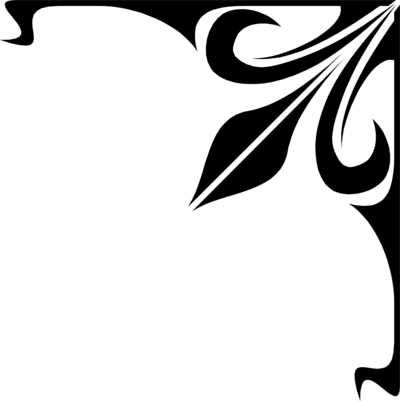